ИСПОЛНЕНИЕ
БЮДЖЕТА
2023
На основании решения Совета депутатов городского округа Котельники Московской области от 23.04.2024 № 2/79
«О принятии за основу проекта решения об исполнении бюджета городского округа Котельники Московской области за 2023 год»
Основные термины и понятия
Расходы бюджета
 - выплачиваемые из бюджета денежные средства
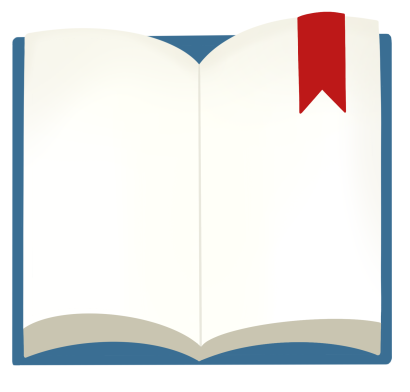 Доходы бюджета
 - поступающие в бюджет денежные средства
Бюджет 

– форма образования и расходования денежных средств, предназначенных для финансового обеспечения задач и функций местного самоуправления
Дефицит бюджета 
- превышение расходов бюджета над его  доходами
Профицит бюджета
- превышение доходов бюджета над его расходами
Межбюджетные трансферты – средства, предоставляемые одним бюджетом бюджетной системы Российской Федерации другому бюджету
Муниципальный долг
- совокупность долговых обязательств муниципального образования
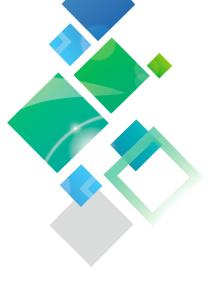 Основные показатели социально-экономического развития
исполнено
(тыс.руб)
Муниципальный долг
ДОХОДЫ
РАСХОДЫ
дефицит
156 139
4 161 308
4 317 447
на 01.01.2024
0
план
4 139 603
план
4 374 302
на 01.01.2023
0
план
дефицит
234 699
101%
99%
исполнение 
ДОХОДНОЙ ЧАСТИ БЮДЖЕТА
(тыс.руб)
29%
4%
НАЛОГОВЫЕ ДОХОДЫ
1 202 149
67%
НЕНАЛОГОВЫЕ ДОХОДЫ
156 529
БЕЗВОЗМЕЗДНЫЕ ПОСТУПЛЕНИЯ
2 802 630
Структура доходов бюджета     (тыс.руб)
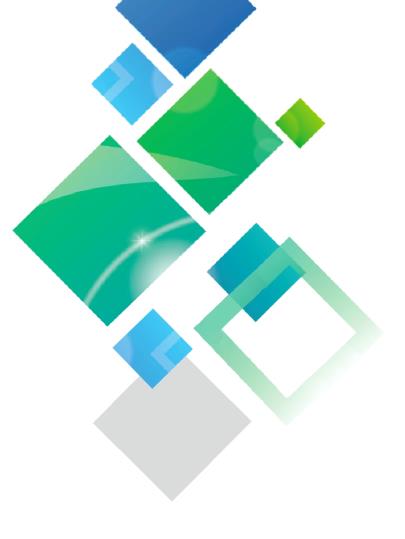 УВЕЛИЧЕНИЕ ПОСТУПЛЕНИЙ В 2023 ГОДУ
по сравнению с 2022 годом
32%
29%
1%
90%
Упрощенная система налогообложения
Налог на имущество ФЛ
Штрафы
НДФЛ
66 112


88 155
307 459


397 104
418 762


423 982
3 476


6 635
(тыс.руб)
Удельный объем налоговых и неналоговых 
доходов бюджета на душу населения
(млн.руб)
Предоставление налоговых льгот физическим лицам 
(выпадающие доходы)
(тыс.руб)
1102
860
1135
886
1178
902
8281
7948
8186
5986
6166
6201
Перечень льгот по местным налогам установлен:
Решением Совета депутатов городского округа Котельники Московской области от 18.11.2015 № 2/21 «О земельном налоге на территории городского округа Котельники Московской области»;
Решением Совета депутатов городского округа Котельники Московской области от 11.11.2014 № 7/4 «О налоге на имущество физических лиц на территории городского округа Котельники Московской области».
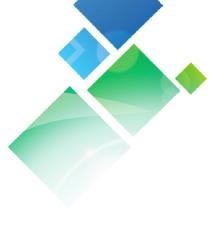 непрограммные расходы
ПРОГРАММНЫЕ РАСХОДЫ
  исполнены на 99%


4 288 272
НЕПРОГРАММНЫЕ РАСХОДЫ
исполнены на 92%


29 175
программные расходы
(тыс.руб)
Расходы бюджета в разрезе муниципальных программ
Расходы бюджета с учетом
интересов целевых групп пользователей
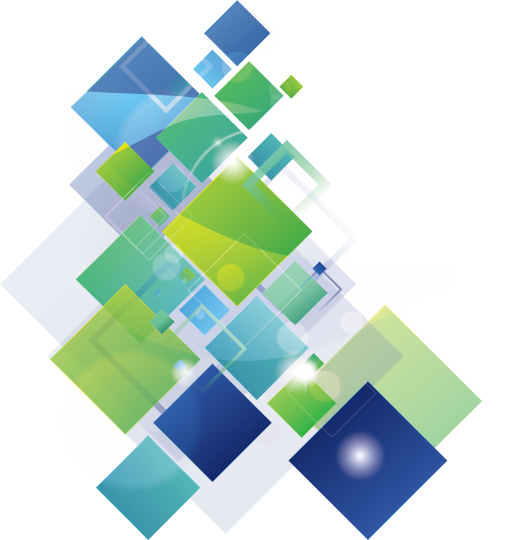 Распределение ассигнований по разделам и подразделам
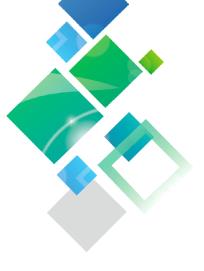 Общественно значимые проекты, реализуемые на территории городского округа Котельники
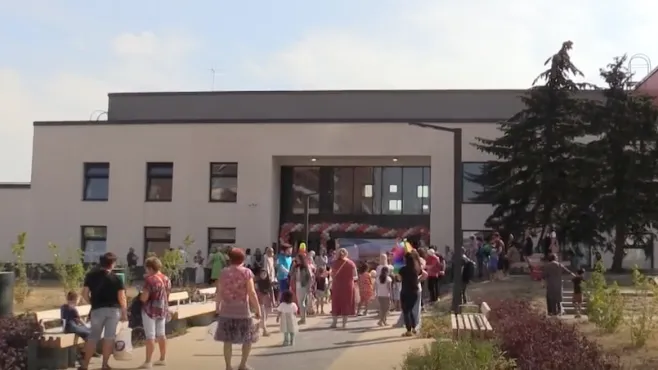 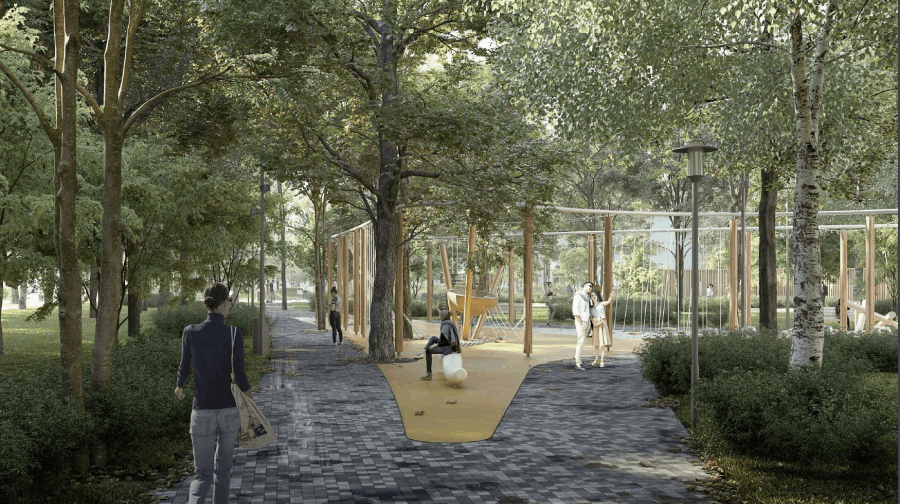 Национальный проект проект 
«Демография»

Новый корпус детского сада площадью порядка пяти тысяч квадратных метров открыли в микрорайоне Парковый в г. Котельники. Введенный в эксплуатацию детский сад – трёхэтажное здание общей площадью 4770 квадратных метров, готовое принять 350 воспитанников в 14 группах с собственными спальнями, игровыми, раздевалками, буфетными и туалетными комнатами. Здесь также оборудованы залы для музыкальных и спортивных занятий, кабинеты для персонала, пищеблок и медицинский блок, уборные и вспомогательные помещения – стиральная, гладильная, колясочная и проч. Вход в учреждение расположен на уровне земли.

Финансирование в сумме 630 147,20 тыс. руб. осуществлялось за счет:
 -средства федерального бюджета – 208 288,80 тыс. руб.
- средств бюджета Московской области в сумме 390 330,00 тыс. руб.
- бюджета городского округа Котельники Московской области – 31 527,80 тыс. руб.
В рамках национального проекта «Жилье и городская среда» в   Котельниках завершен ремонт дворовых территорий в микрорайоне Белая дача около домов 20 и 22.

Финансирование в сумме 10 428,39 тыс. руб. осуществлялось за счет:
- средств бюджета Московской области – 8 248,85 тыс. руб.
- бюджета городского округа Котельники Московской области – 2 179,54 тыс. руб. 
	Исполнение данного проекта составило 100%.
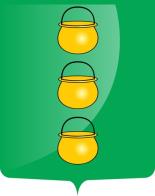 Контактная информация
Администрация городского округа Котельники Московской области
140055, Московская область, г. Котельники, ул. Дзержинское шоссе, д.5/4

8-495-554-45-08
8-495-559-31-11 (факс)

Управление финансов  
8-495-559-97-55, 8-495-553-70-77
e-mail: fko.kotel@yandex.ru
Сайт: http://kotelniki.mosreg.ru/activities/finance

График работы финансового органа: 9:00 - 18:00 пн-пт.
Часы приема: 15:00 – 18:00 пн-пт
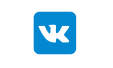 vk.com/club168993124